Progress towards fully coherent XUV pulses using external seeding at FLASH
4th Matter and Technologies Student Retreat.
Vanessa Grattoni
HZB Berlin, 11th June 2018
FREE ELECTRON LASER (FEL)
FELs
IR
UV
VUV
Soft X-ray
Hard X-rays
EUV
Solid state lasers, 
Ti:Sa - OPA - THG
High harmonics 
Generated in gas HHG
1 eV
1 μm
10 eV
100 nm
10 nm
100 eV
10 keV
0.1 nm
1000 eV
1 nm
Main elements of an FEL
Electron beam
Undulators
Copropagating radiation
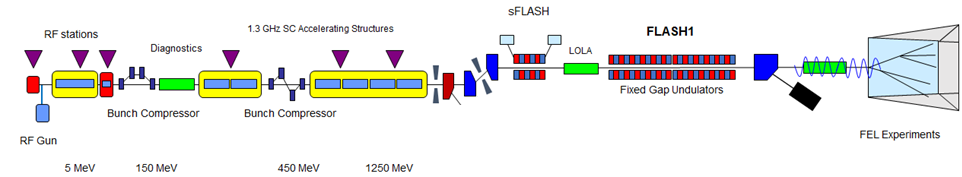 | Progress towards fully coherent XUV pulses | Vanessa Grattoni, 11/06/2018
Main elements of an FEL
Electron beam
Undulators
Copropagating radiation
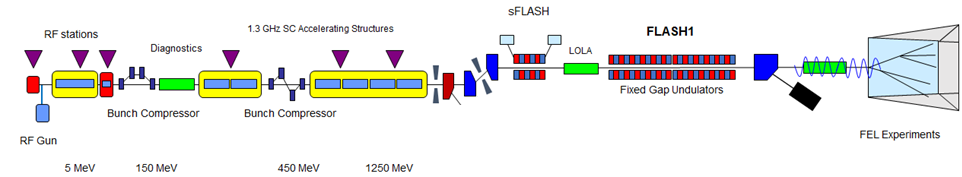 | Progress towards fully coherent XUV pulses | Vanessa Grattoni, 11/06/2018
[Speaker Notes: Energy modulation: emission of synchrotron radiation and interaction with it  
Density modulation: e- s moves along different trajectories as they have different energies
Saturation: e- longitudinal phse space distribution is degraded and no more energy can be exctracted]
Undulator module at FERMI FEL
| Progress towards fully coherent XUV pulses | Vanessa Grattoni, 11/06/2018
Possible FEL schemes
Self amplified spontaneous emission (SASE) FEL
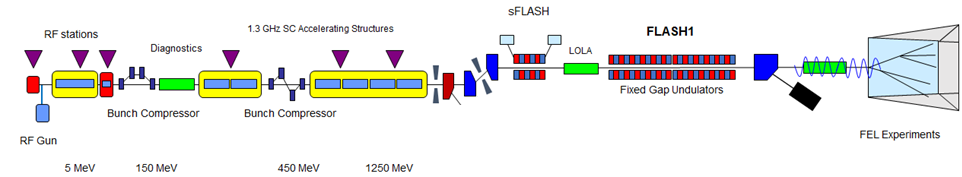 | Progress towards fully coherent XUV pulses | Vanessa Grattoni, 11/06/2018
Possible FEL schemes
Self amplified spontaneous emission (SASE) FEL
Seeded FEL:
Direct seeding
Self-seeding
High-gain harmonic generation (HGHG)
Echo-enabled harmonic generation (EEHG)
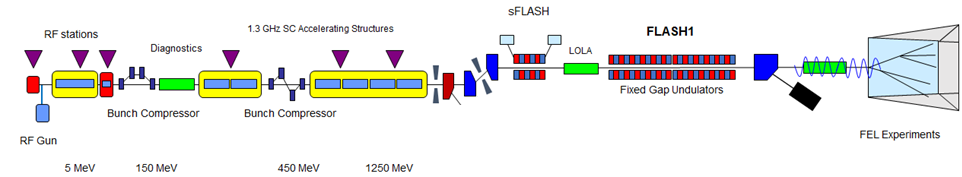 | Progress towards fully coherent XUV pulses | Vanessa Grattoni, 11/06/2018
Self-Amplified Spontaneous Emission FEL
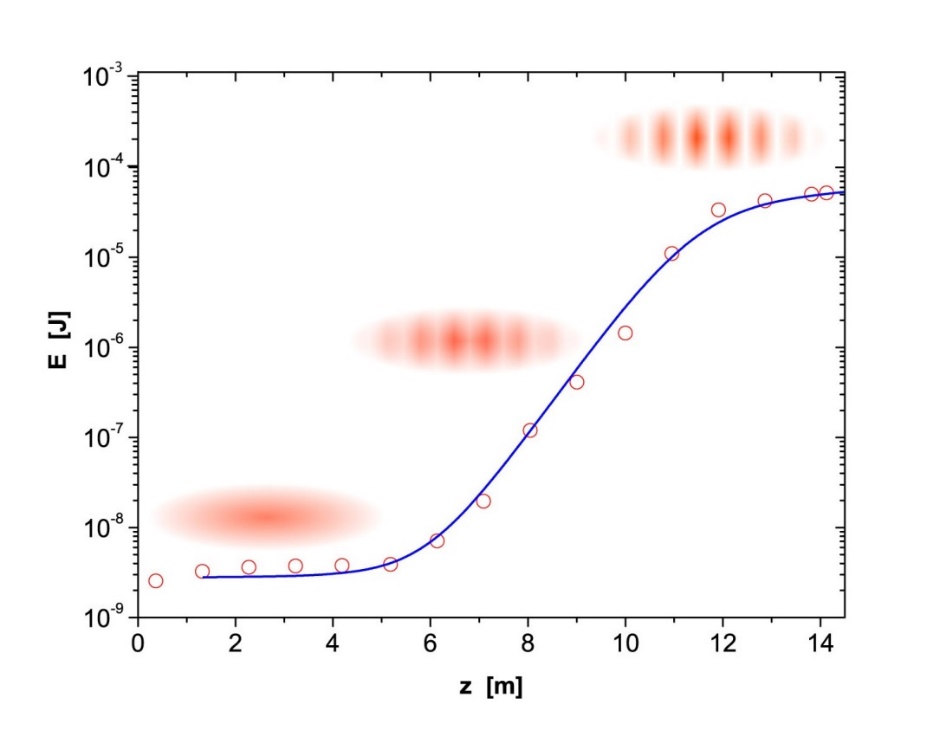 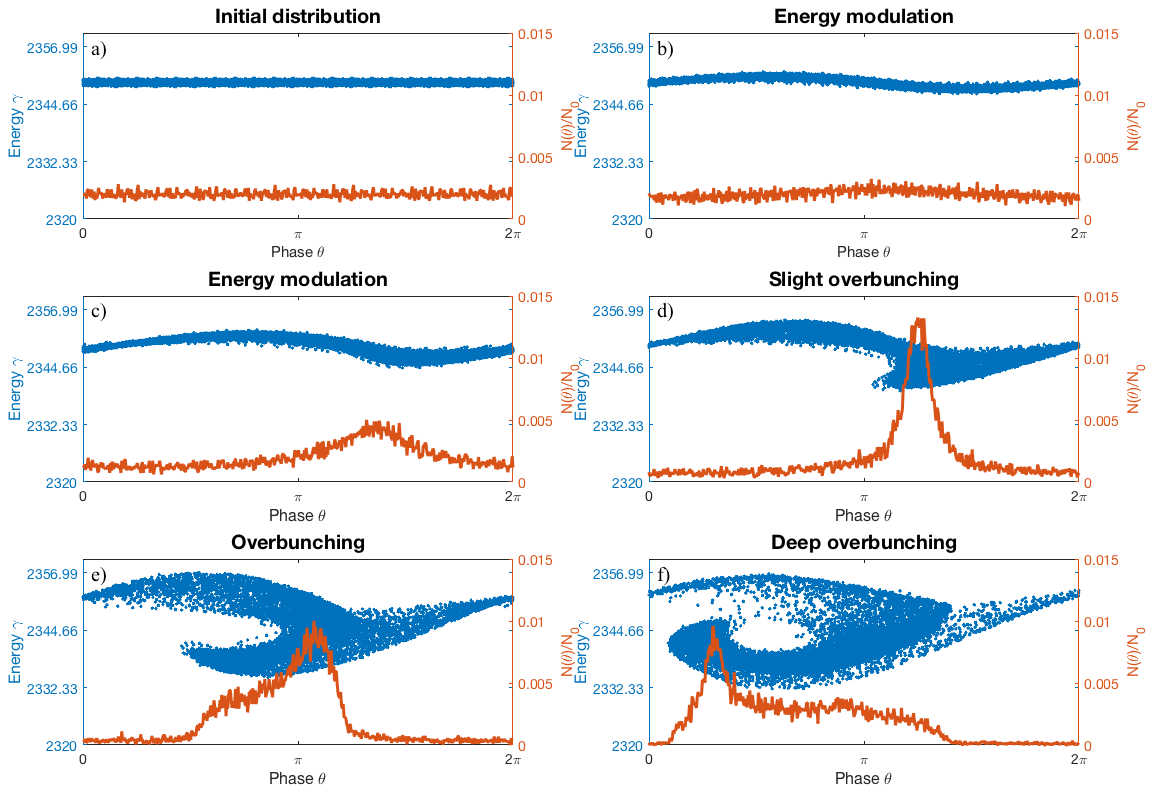 At the undulator entrance the uniformly distributed electrons interact with a weak electromagnetic field.

As a consequence of this interaction some electrons gain energy and others lose energy.
Vanessa Grattoni | Study for the generation of ultrashort pulses in a seeded FEL
[Speaker Notes: Non serve che mi fermo troppo su quest’immagine. Però devo rimarcare che l’ho fatta con le simulazioni che poi ho utilizzato per eseguire lo studio sul metodo dell’accorciamento del laser heater.

A differenza della slide precedente dove si era riportato il grafico schematico del meccanismo FEL. Qui si riporta il risultato ottenuto da una simulazione da cui è possibile ricavare l’evoluzione dello spazio delle fasi long. del pacchetto di elettroni. 
Si è considerato solo una sezione dell’intero pacchetto corrispondente ad una lunghezza d’onda della radiazione.
Qui si vede l’iniziale distribuzione uniforme rispetto all’energia
Poi il pacchetto inizia a interagire con la poca radiazione che è già stata emessa che ne determina una piccola modulazione di energia
modulazione che man mano aumenta
quindi determina un inizio di impacchettamento che dunque induce una crescita esponenziale della potenza emessa.
quando gli elettroni che si trovano impacchettati hanno deteriorato il loro energy spread e l’ulteriore modulazione di densità ha deteriorato la distribuzione di densità che inizialmente si era creata]
Self-Amplified Spontaneous Emission FEL
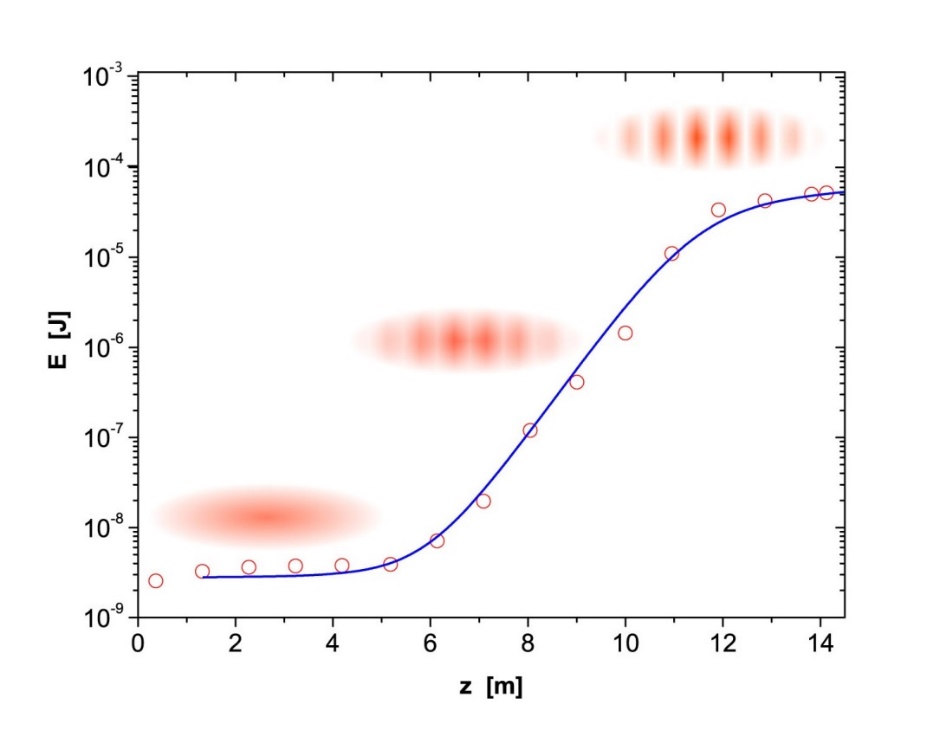 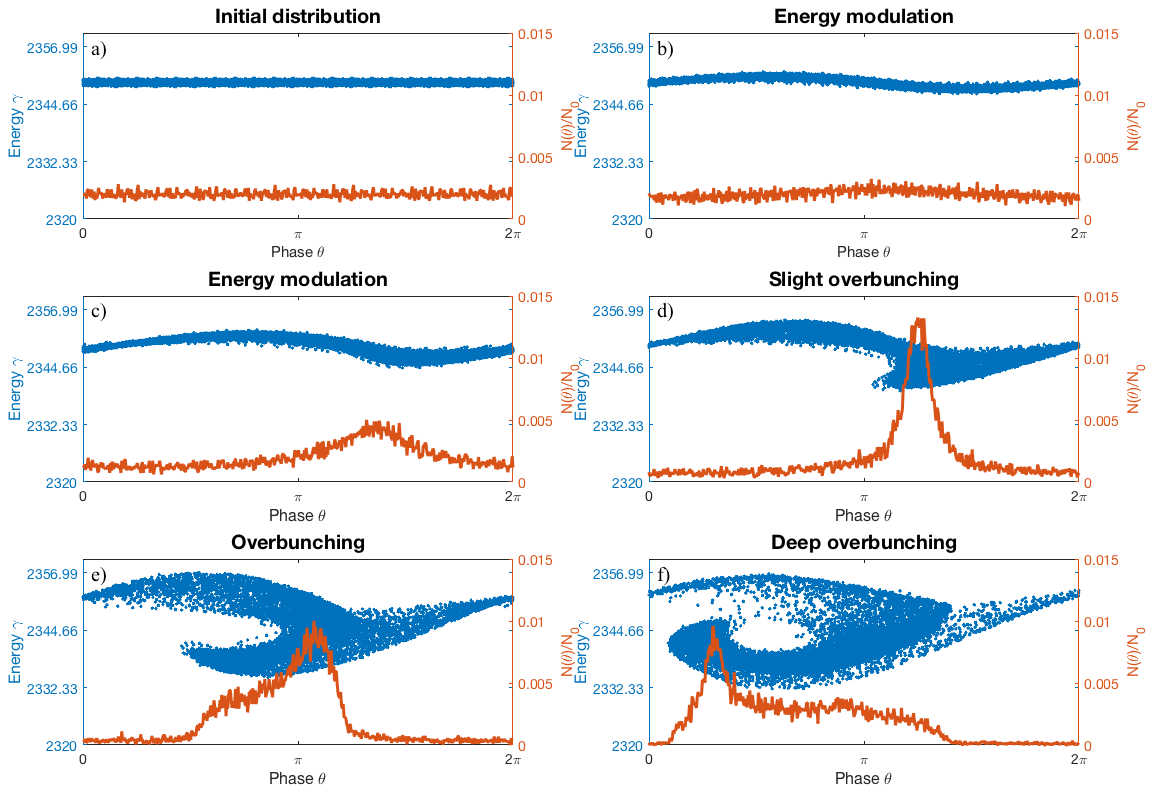 High energy electrons move faster than low energy electron  electrons become bunched with a periodicity equal to the one of the electromagnetic field.
Bunched electrons can emit coherently and amplify the electromagnetic field. This instability induces an exponential growth of the radiation along the undulator.
Vanessa Grattoni | Study for the generation of ultrashort pulses in a seeded FEL
[Speaker Notes: Non serve che mi fermo troppo su quest’immagine. Però devo rimarcare che l’ho fatta con le simulazioni che poi ho utilizzato per eseguire lo studio sul metodo dell’accorciamento del laser heater.

A differenza della slide precedente dove si era riportato il grafico schematico del meccanismo FEL. Qui si riporta il risultato ottenuto da una simulazione da cui è possibile ricavare l’evoluzione dello spazio delle fasi long. del pacchetto di elettroni. 
Si è considerato solo una sezione dell’intero pacchetto corrispondente ad una lunghezza d’onda della radiazione.
Qui si vede l’iniziale distribuzione uniforme rispetto all’energia
Poi il pacchetto inizia a interagire con la poca radiazione che è già stata emessa che ne determina una piccola modulazione di energia
modulazione che man mano aumenta
quindi determina un inizio di impacchettamento che dunque induce una crescita esponenziale della potenza emessa.
quando gli elettroni che si trovano impacchettati hanno deteriorato il loro energy spread e l’ulteriore modulazione di densità ha deteriorato la distribuzione di densità che inizialmente si era creata]
Self-Amplified Spontaneous Emission FEL
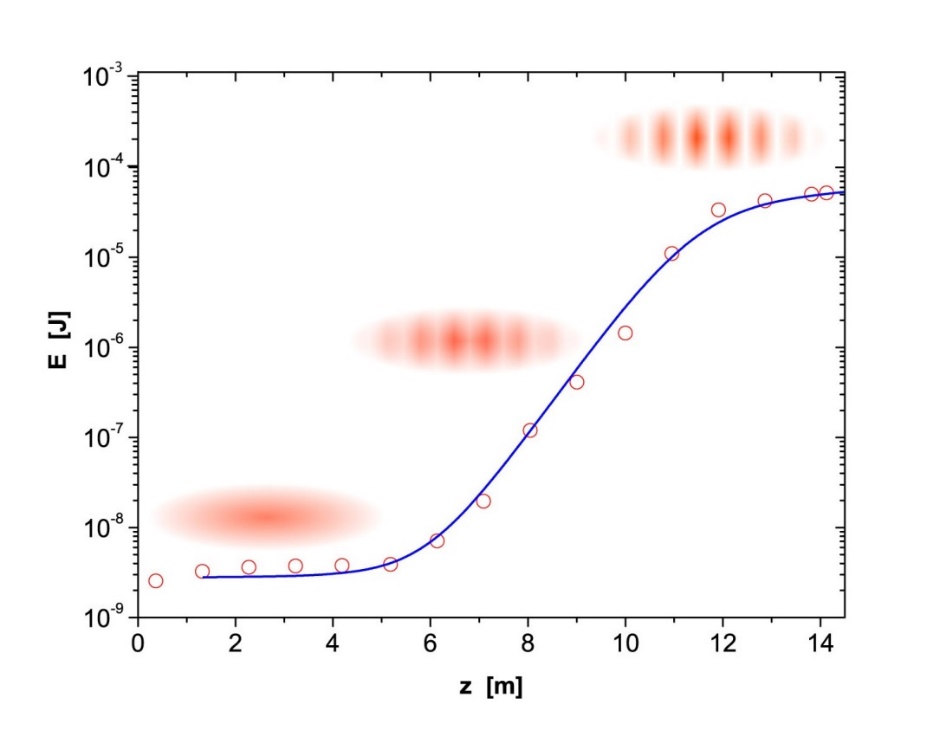 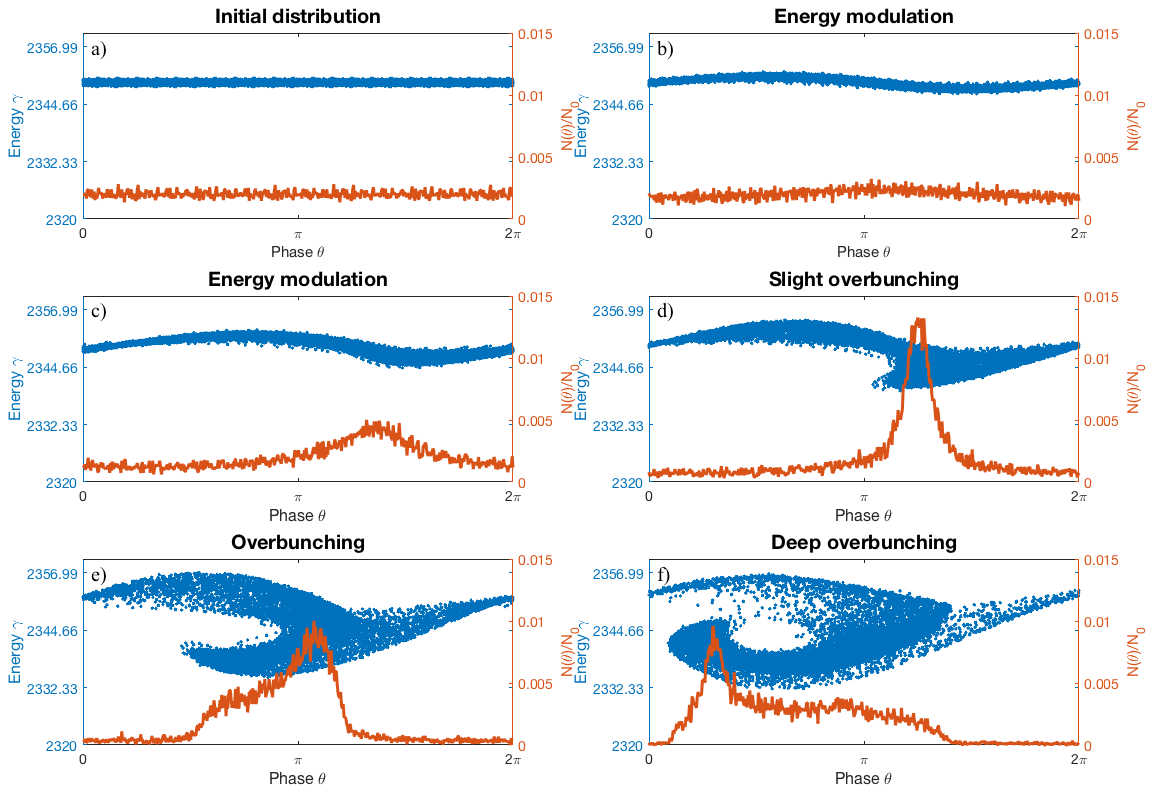 Vanessa Grattoni | Study for the generation of ultrashort pulses in a seeded FEL
[Speaker Notes: Non serve che mi fermo troppo su quest’immagine. Però devo rimarcare che l’ho fatta con le simulazioni che poi ho utilizzato per eseguire lo studio sul metodo dell’accorciamento del laser heater.

A differenza della slide precedente dove si era riportato il grafico schematico del meccanismo FEL. Qui si riporta il risultato ottenuto da una simulazione da cui è possibile ricavare l’evoluzione dello spazio delle fasi long. del pacchetto di elettroni. 
Si è considerato solo una sezione dell’intero pacchetto corrispondente ad una lunghezza d’onda della radiazione.
Qui si vede l’iniziale distribuzione uniforme rispetto all’energia
Poi il pacchetto inizia a interagire con la poca radiazione che è già stata emessa che ne determina una piccola modulazione di energia
modulazione che man mano aumenta
quindi determina un inizio di impacchettamento che dunque induce una crescita esponenziale della potenza emessa.
quando gli elettroni che si trovano impacchettati hanno deteriorato il loro energy spread e l’ulteriore modulazione di densità ha deteriorato la distribuzione di densità che inizialmente si era creata]
Self-Amplified Spontaneous Emission FEL
Limitations
Long undulator is needed to reach saturation
Both temporal and spectral SASE pulses are determined by the start up of amplification from electron beam shot noise  high shot to shot fluctuations
Temporal SASE FEL profile
Spectral SASE FEL profile
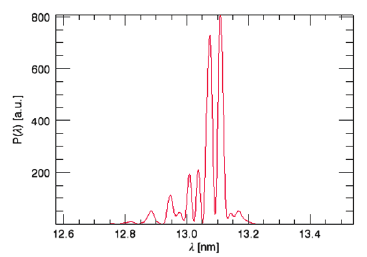 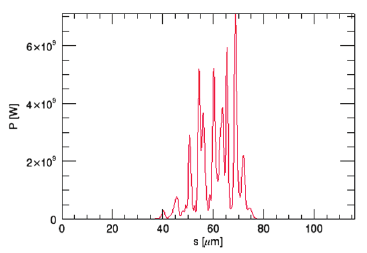 | Progress towards fully coherent XUV pulses | Vanessa Grattoni, 11/06/2018
Seeded FELs
Direct seeding
Improved temporal coherence of the output FEL pulse
FEL pulses inherit properties of the seed source





Limit: wavelength of the external seed
IR
UV
VUV
Soft X-ray
Hard X-rays
EUV
Solid state lasers, 
Ti:Sa - OPA - THG
High harmonics 
Generated in gas HHG
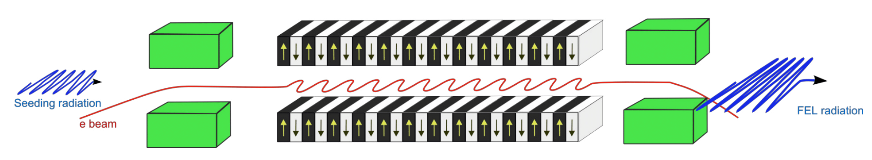 1 μm
100 nm
10 nm
0.1 nm
1 nm
| Progress towards fully coherent XUV pulses | Vanessa Grattoni, 11/06/2018
High-gain Harmonic Generation (HGHG) FEL
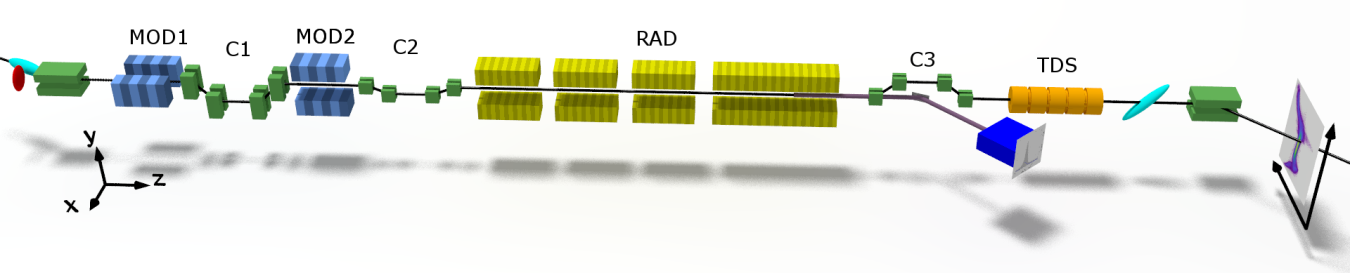 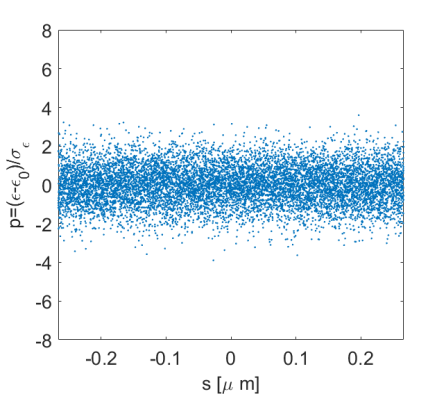 | Progress towards fully coherent XUV pulses | Vanessa Grattoni, 11/06/2018
High-gain Harmonic Generation (HGHG) FEL
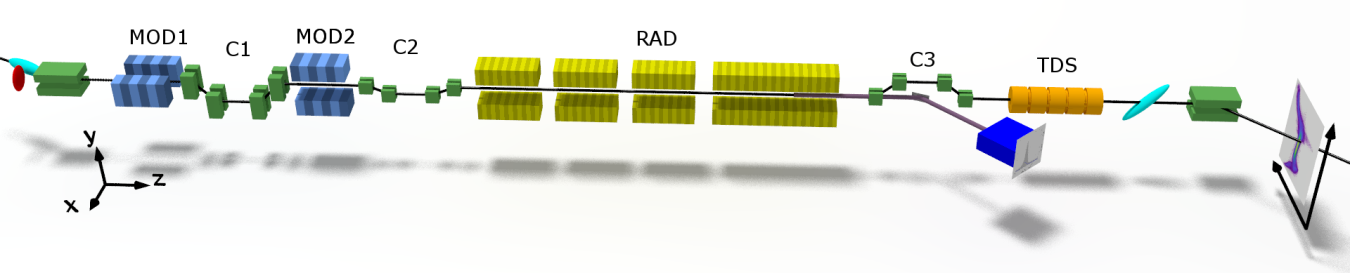 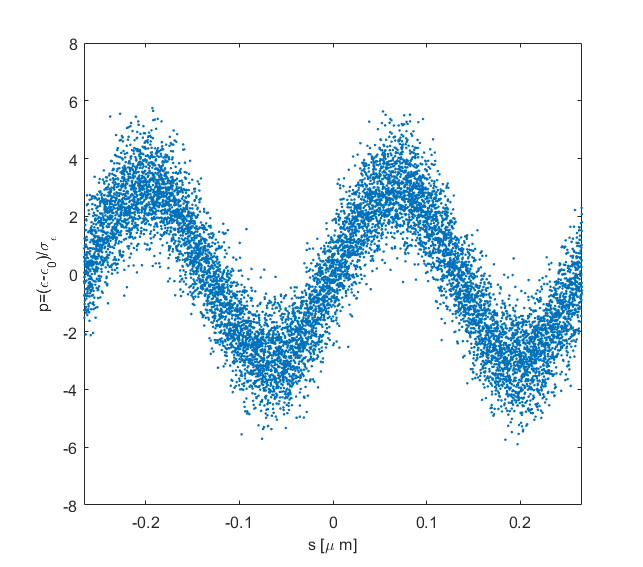 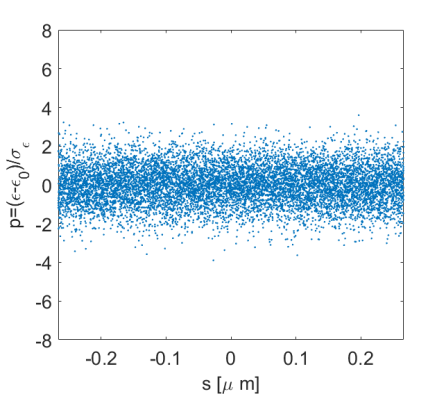 | Progress towards fully coherent XUV pulses | Vanessa Grattoni, 11/06/2018
High-gain Harmonic Generation (HGHG) FEL
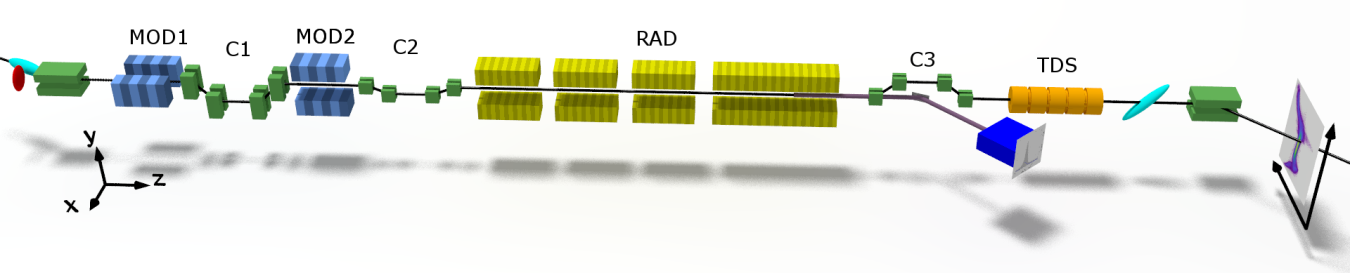 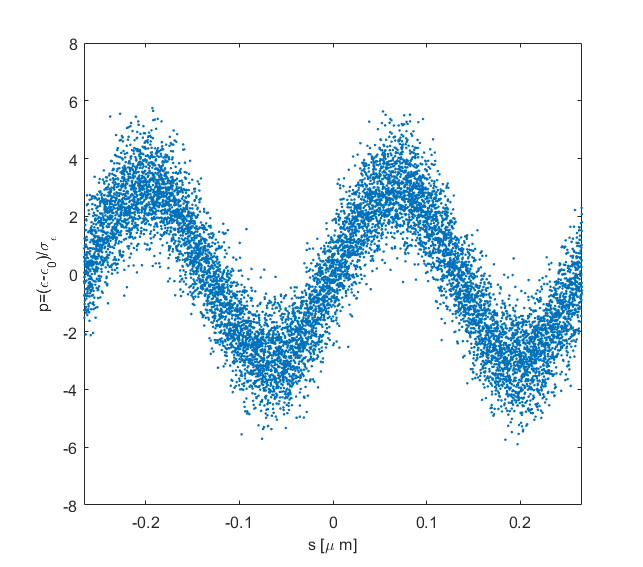 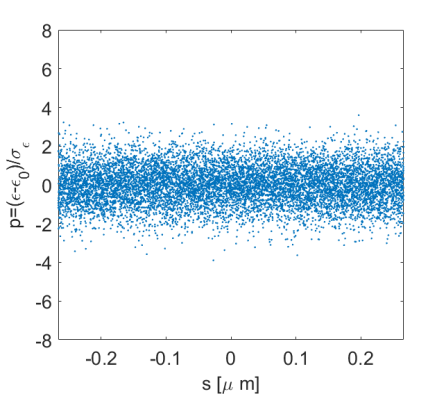 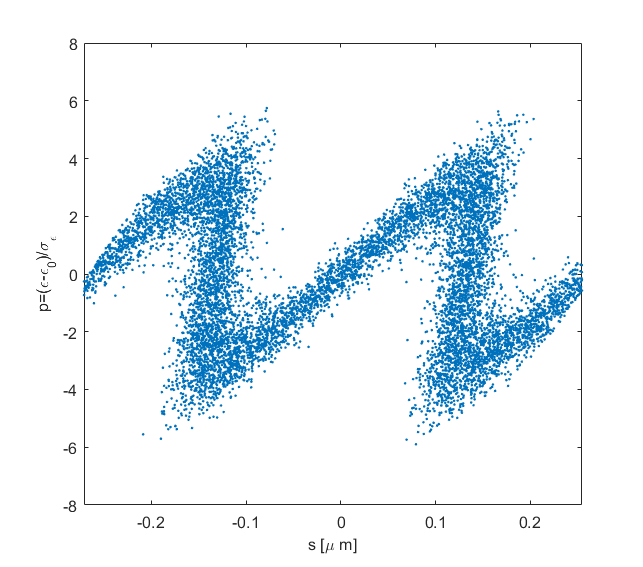 | Progress towards fully coherent XUV pulses | Vanessa Grattoni, 11/06/2018
High-gain Harmonic Generation (HGHG) FEL
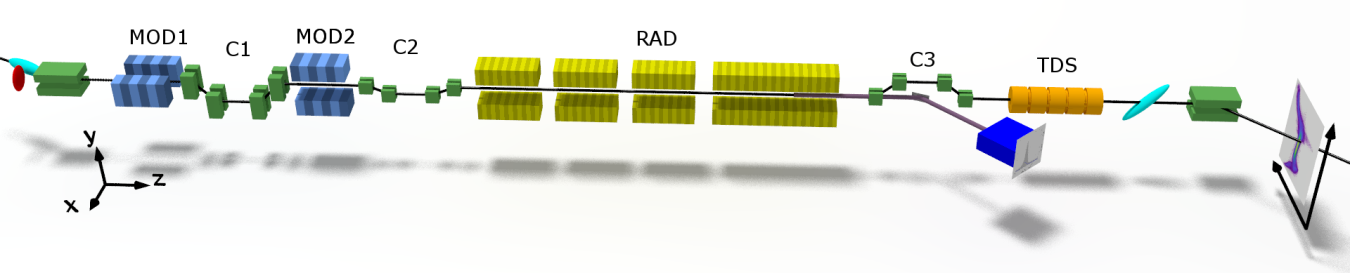 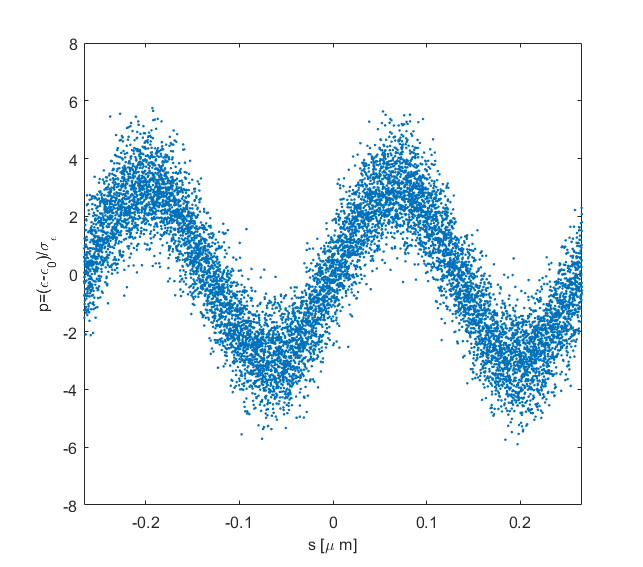 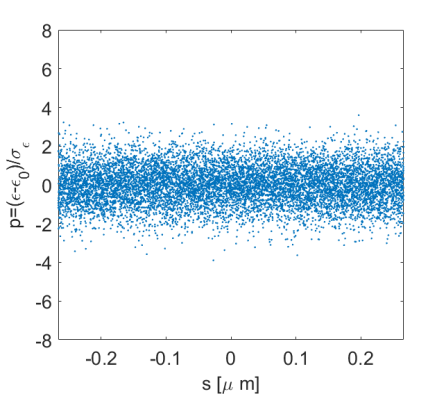 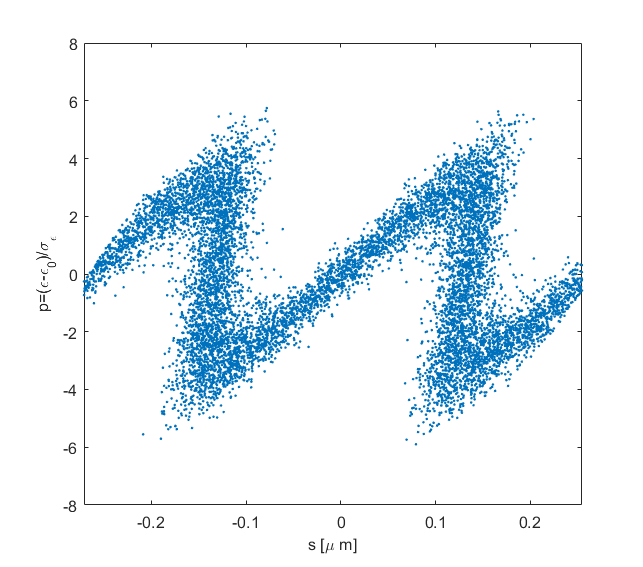 | Progress towards fully coherent XUV pulses | Vanessa Grattoni, 11/06/2018
High-gain Harmonic Generation (HGHG) FEL
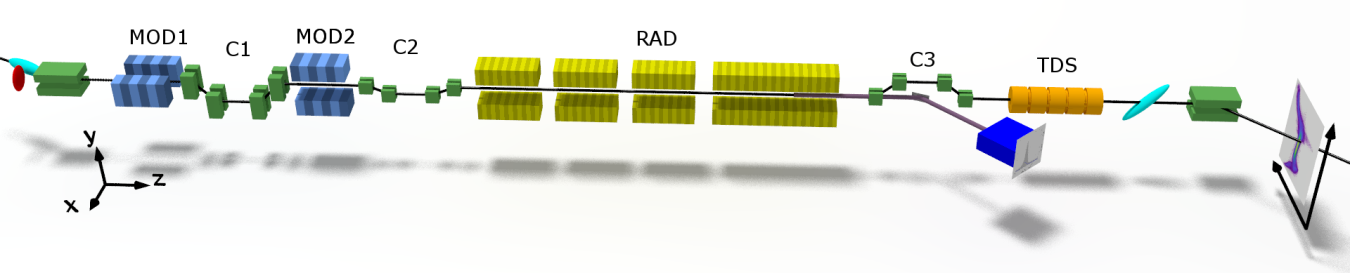 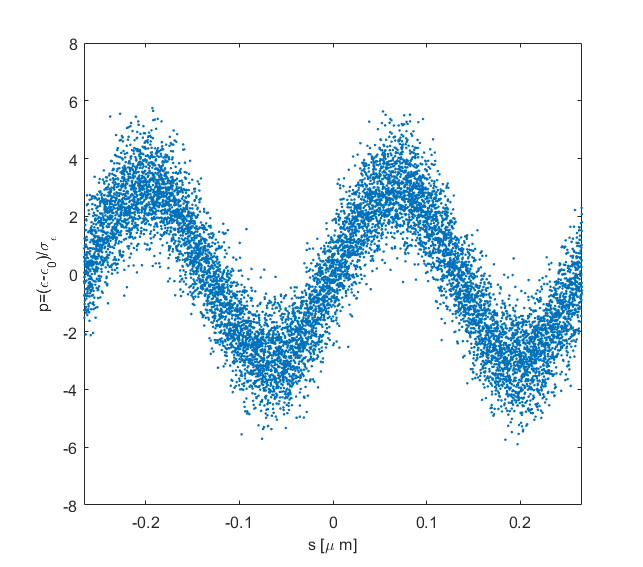 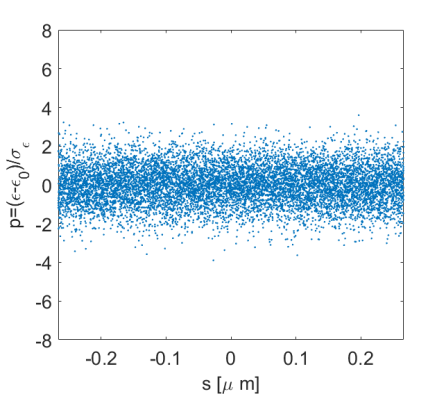 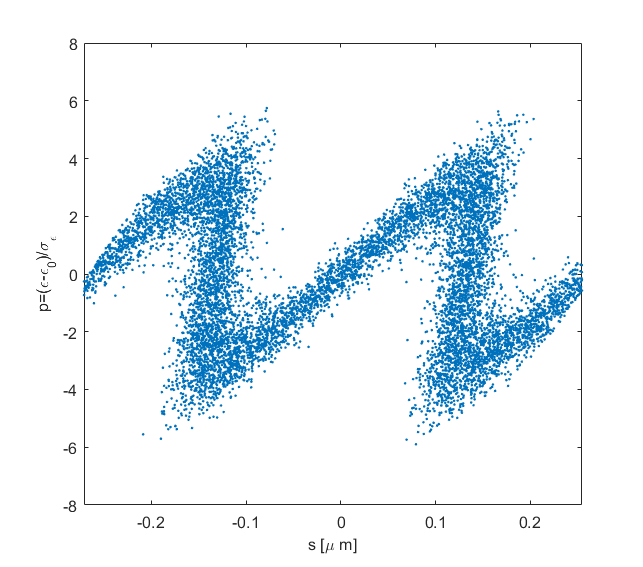 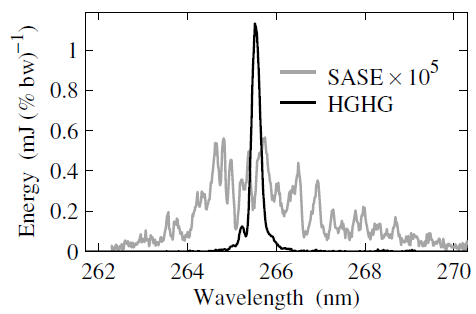 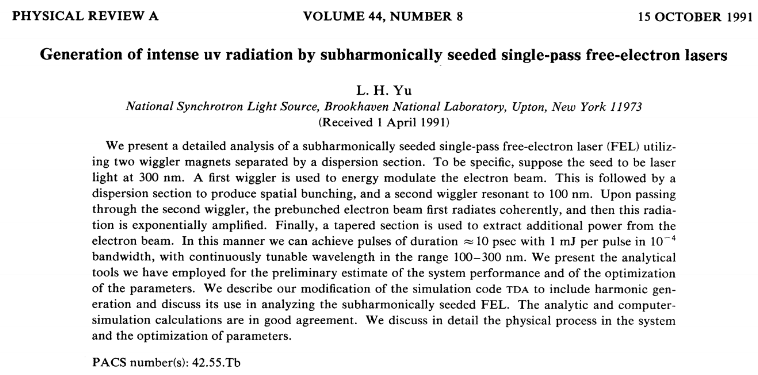 | Progress towards fully coherent XUV pulses | Vanessa Grattoni, 11/06/2018
sFLASH Experiment
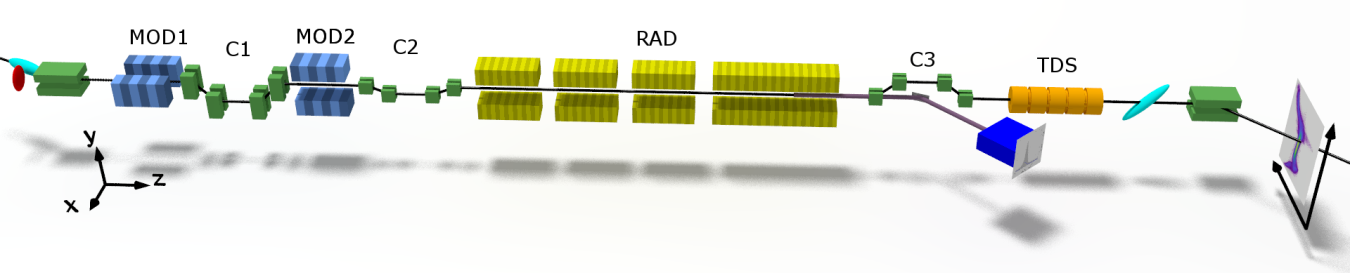 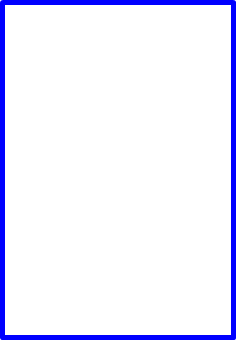 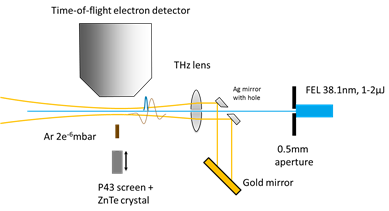 267 nm UV pulse
THz streaking experiment
THG of TI:Sa
Laser
(800nm)
system
NIR pulse
| Progress towards fully coherent XUV pulses | Vanessa Grattoni, 11/06/2018
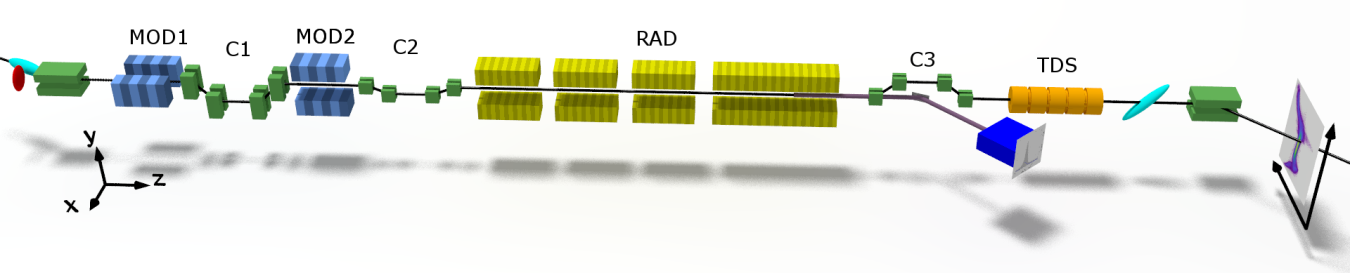 Spectral profile of the FEL pulse at sFLASH
Measurements from spectrometer in the diagnostic section
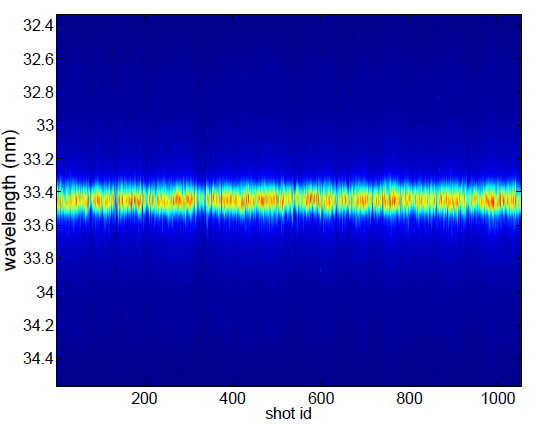 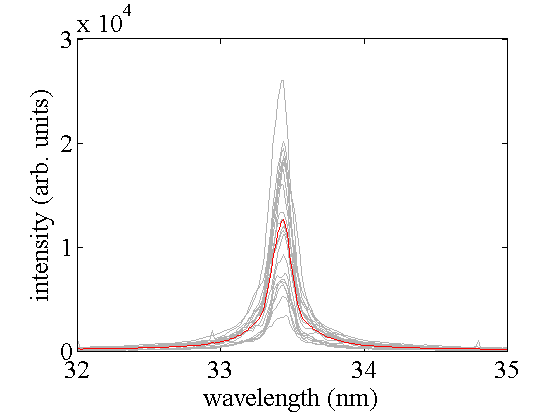 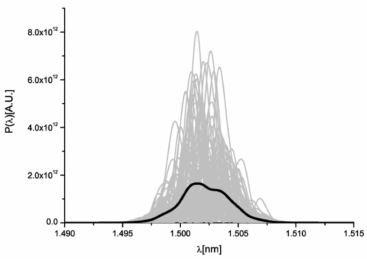 | Progress towards fully coherent XUV pulses | Vanessa Grattoni, 11/06/2018
Temporal profile of the FEL pulse at sFLASH
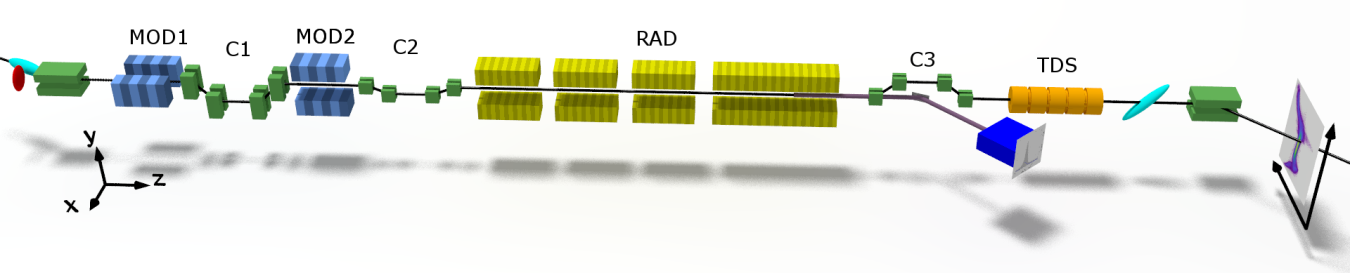 Transverse deflecting structure TDS




Bending magnet
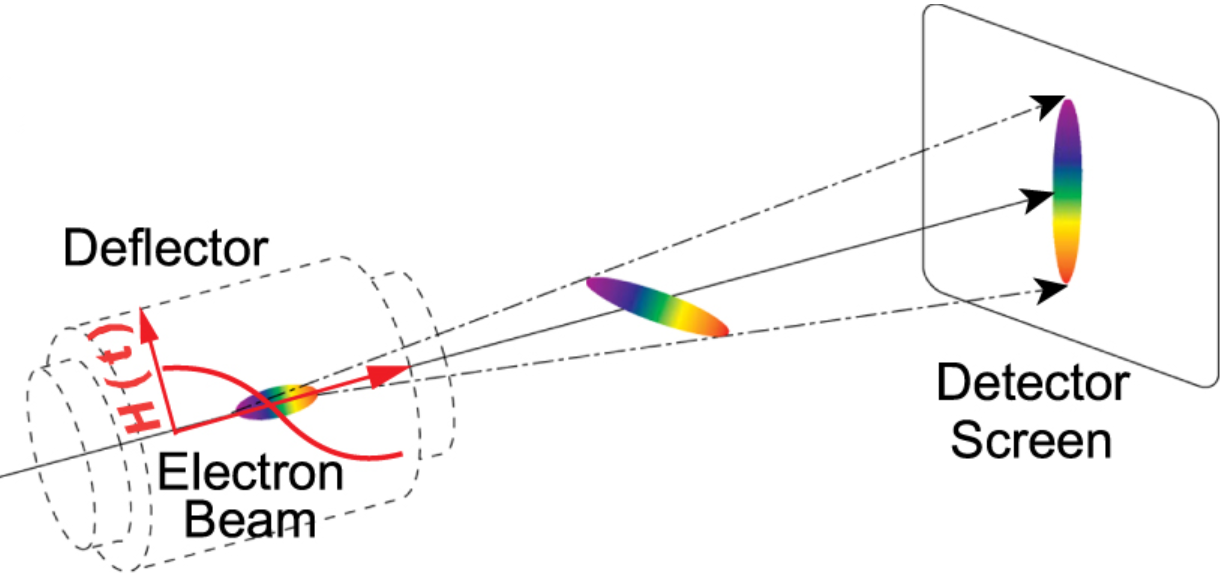 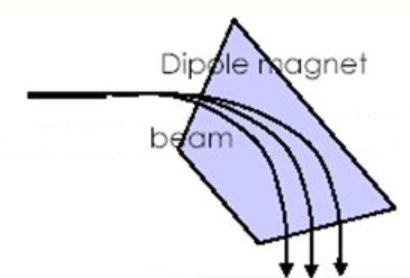 | Progress towards fully coherent XUV pulses | Vanessa Grattoni, 11/06/2018
Characterization of the temporal profile of the FEL pulse
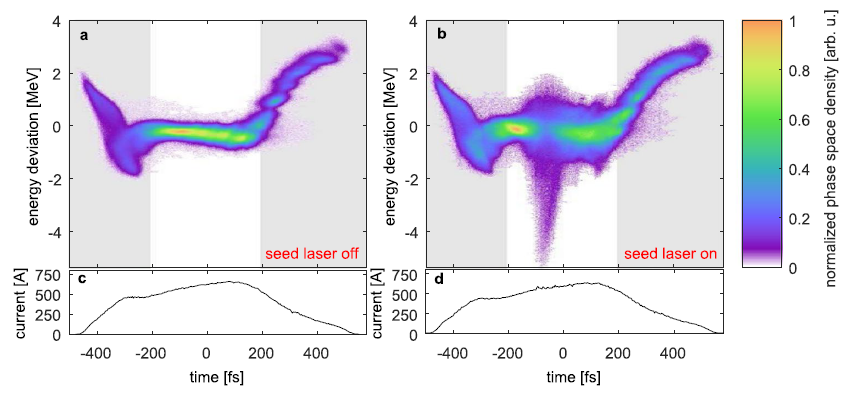 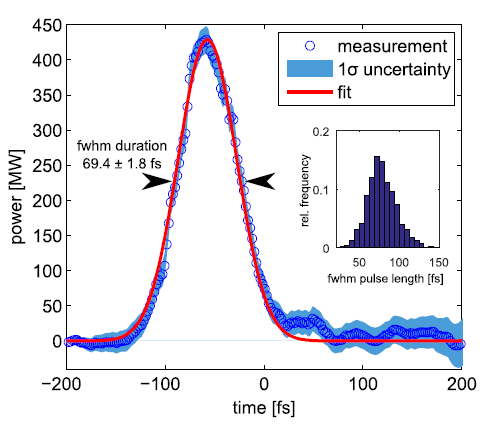 T. Plath et al., Scientific Reports, 7, 2431, DOI:10.1038/s41598-017-02184-3
| Progress towards fully coherent XUV pulses | Vanessa Grattoni, 11/06/2018
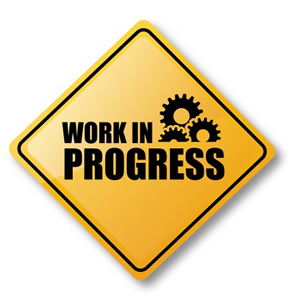 Testing EEHG at sFLASH 
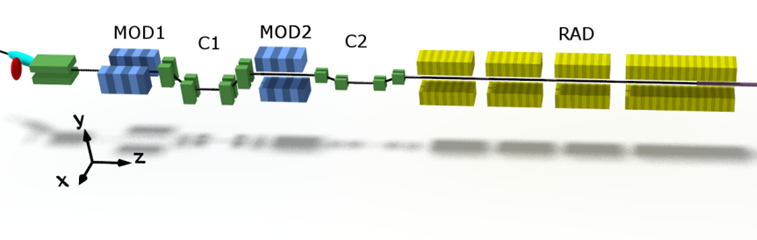 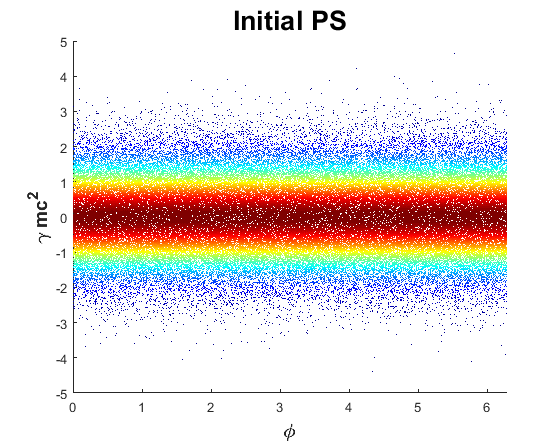 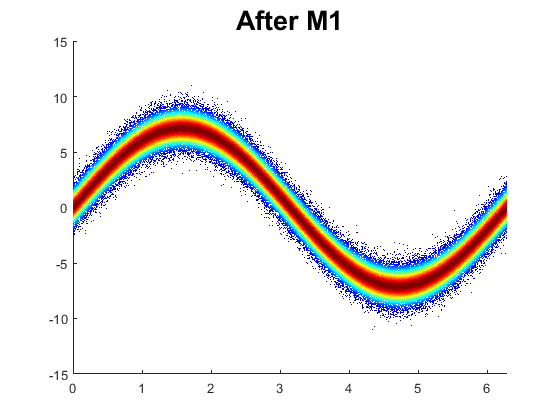 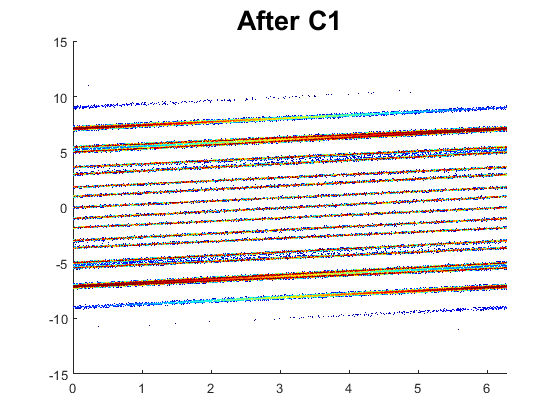 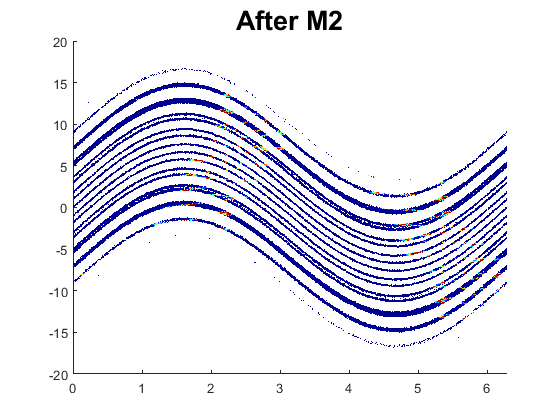 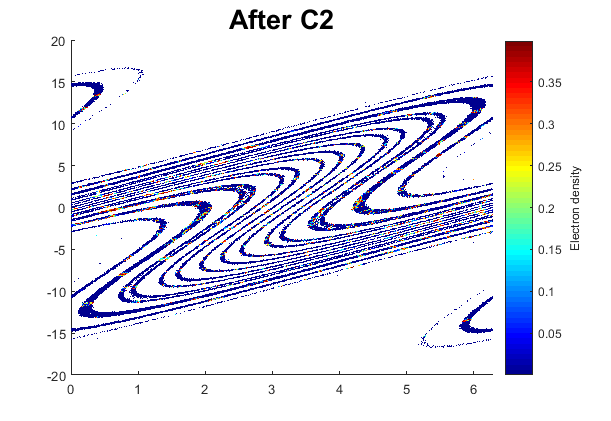 Advantages:
Higher harmonics can be amplified
More stability to collective effects inside LINAC.
Conclusions
FELs are an accelerator-based source of tunable radiation with unique properties 
Many different FEL schemes are possible (SASE, HGHG, EEHG) 
At sFLASH the HGHG scheme has been characterized and applied to experiments (THz streaking)
Spectral and temporal characterization of the FEL pulses has been performed at sFLASH based on electrons (TDS) and on photons (THz streaking)   
As an outlook is planned to test EEHG and once it will be working and reliable it will be interesting to perform a THz streaking experiment with the EEHG FEL radiation and study its duration and chirp properties.
| Progress towards fully coherent XUV pulses | Vanessa Grattoni, 11/06/2018
Thank you
Vanessa Grattoni	
MPY-1
vanessa.grattoni@desy.de